Dermoscopy in general dermatology
Aimilios Lallas
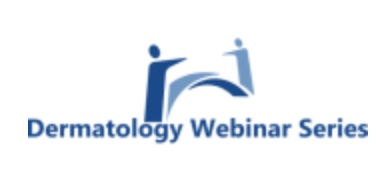 1. Placing dermoscopy in the daily clinical routine
Diagnosis… 

Clinical examination
Laboratory investigations
Imaging examinations
???
macroscopic inspection
palpation
history
diascopy
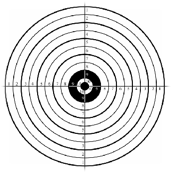 symptoms
scratching
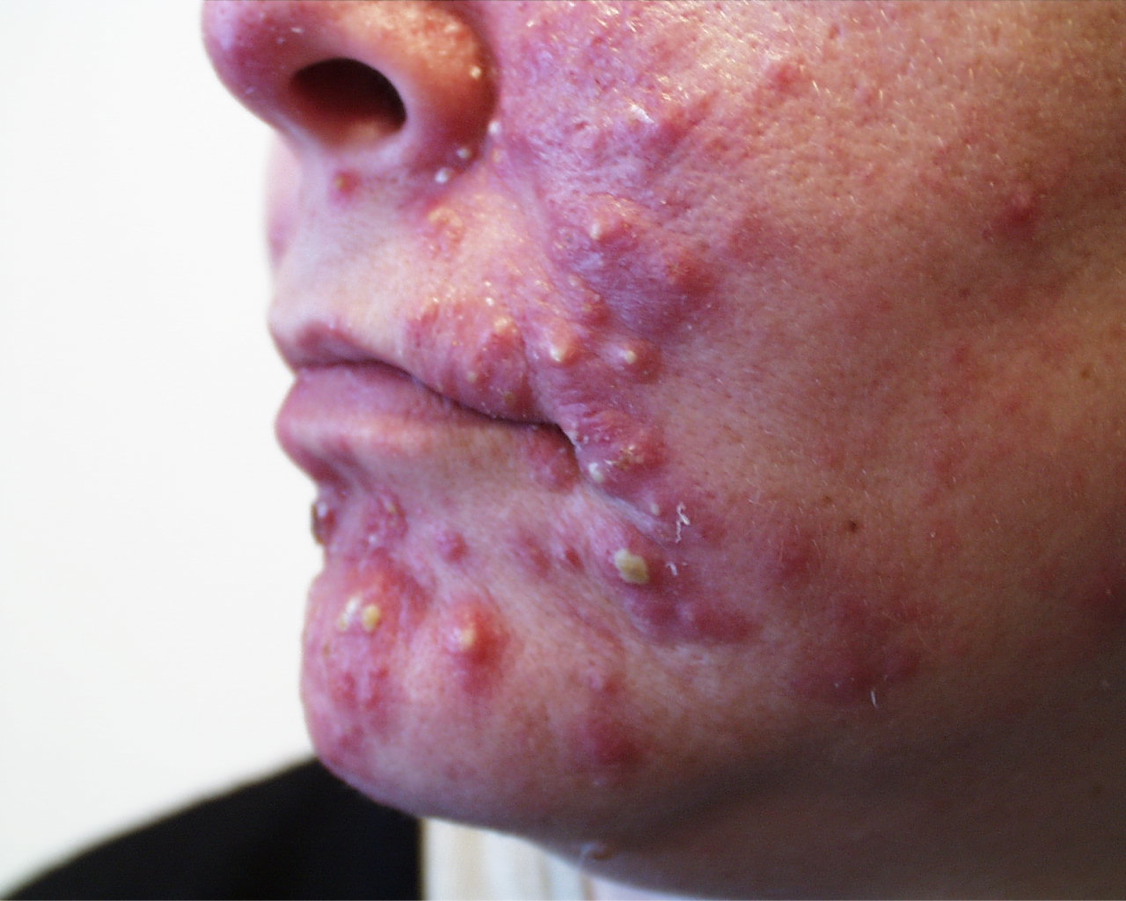 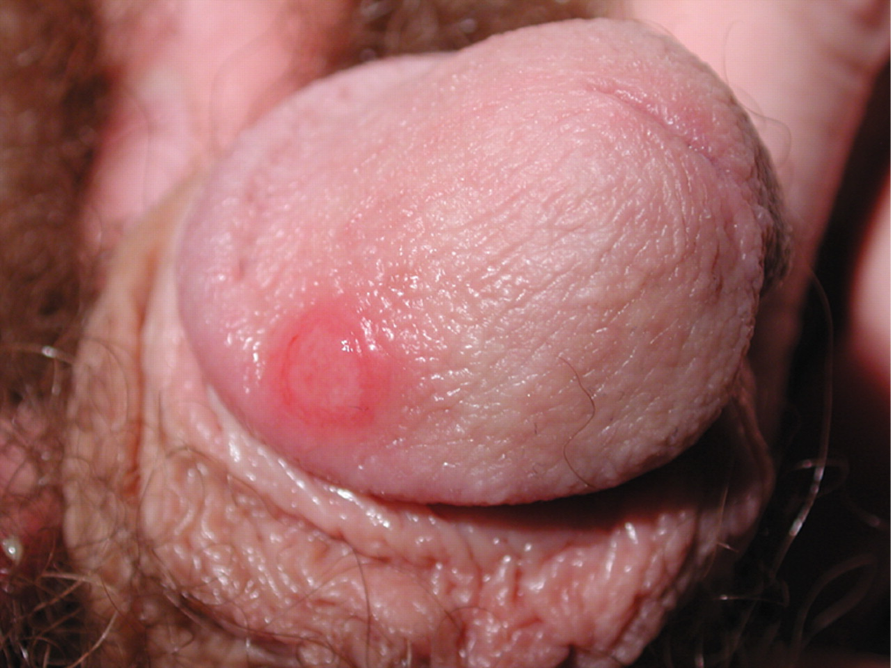 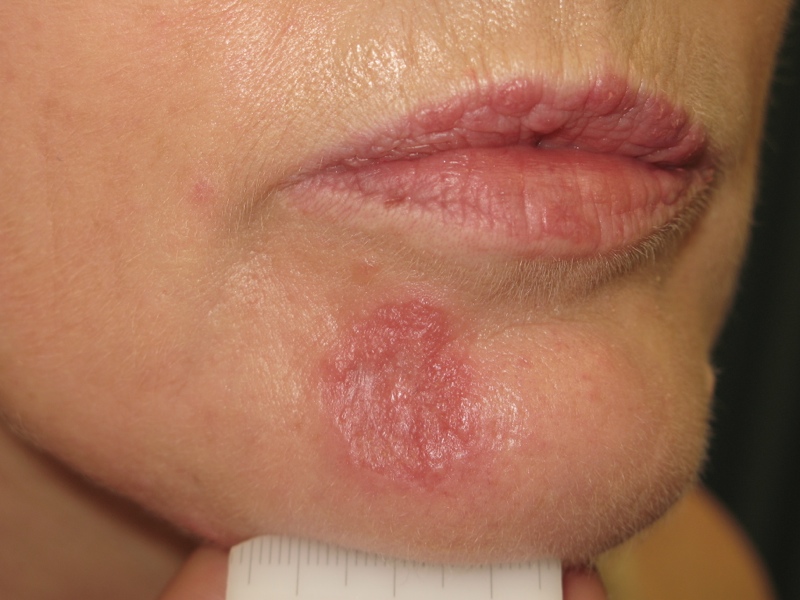 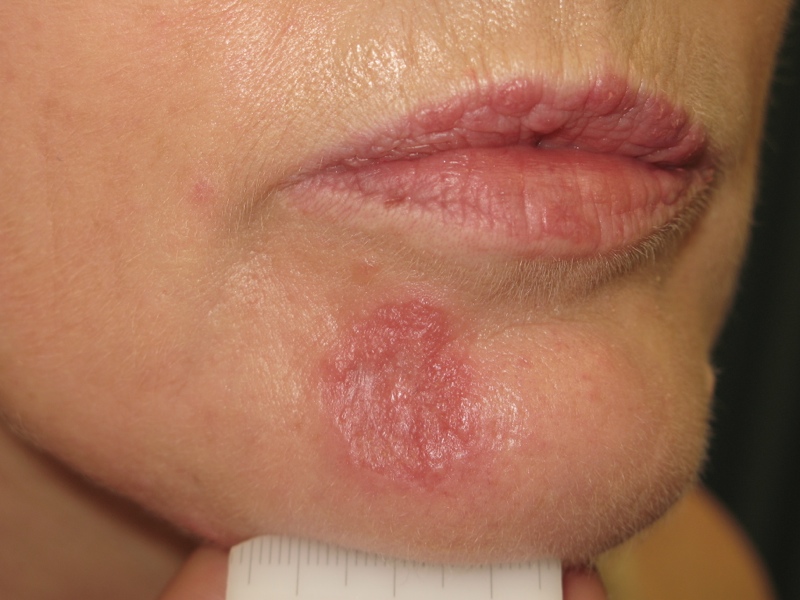 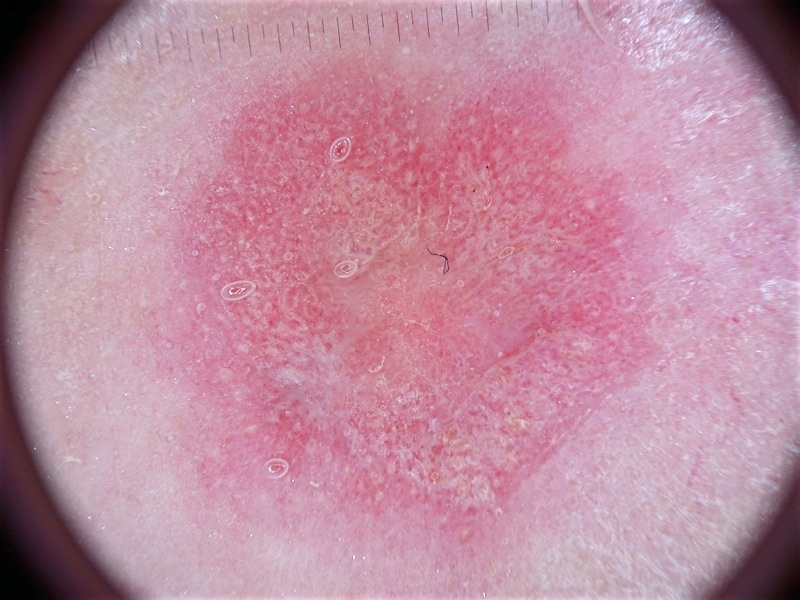 macroscopic inspection
palpation
history
dermoscopy
diascopy
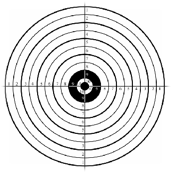 symptoms
scratching
2. when should we apply dermoscopy ???
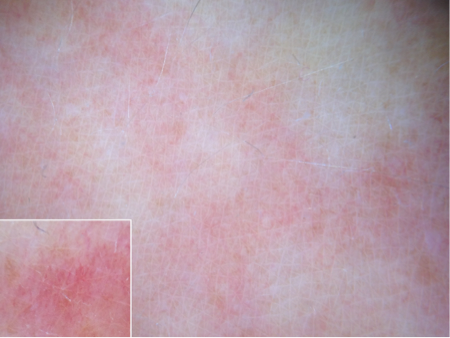 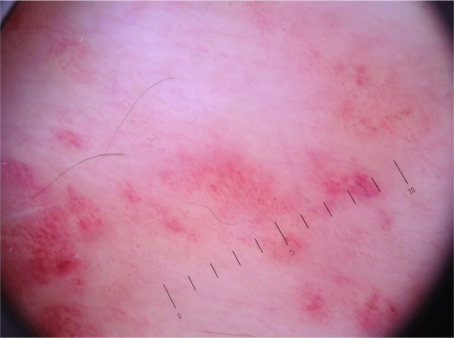 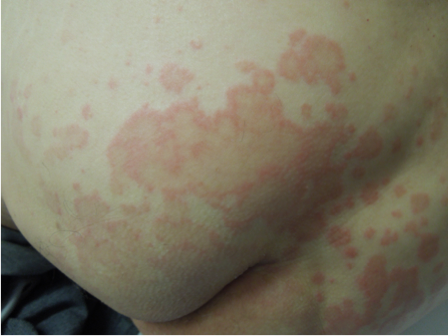 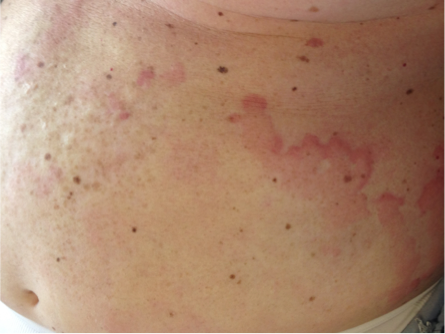 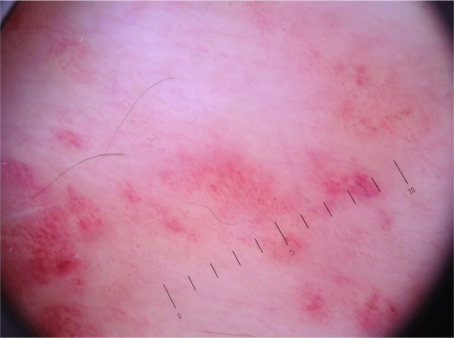 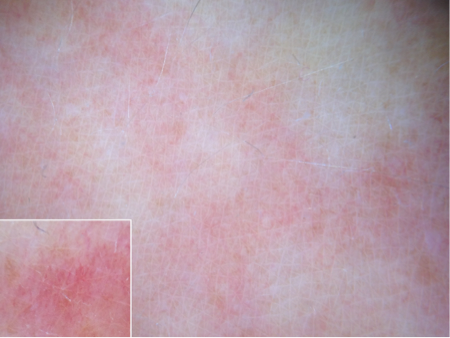 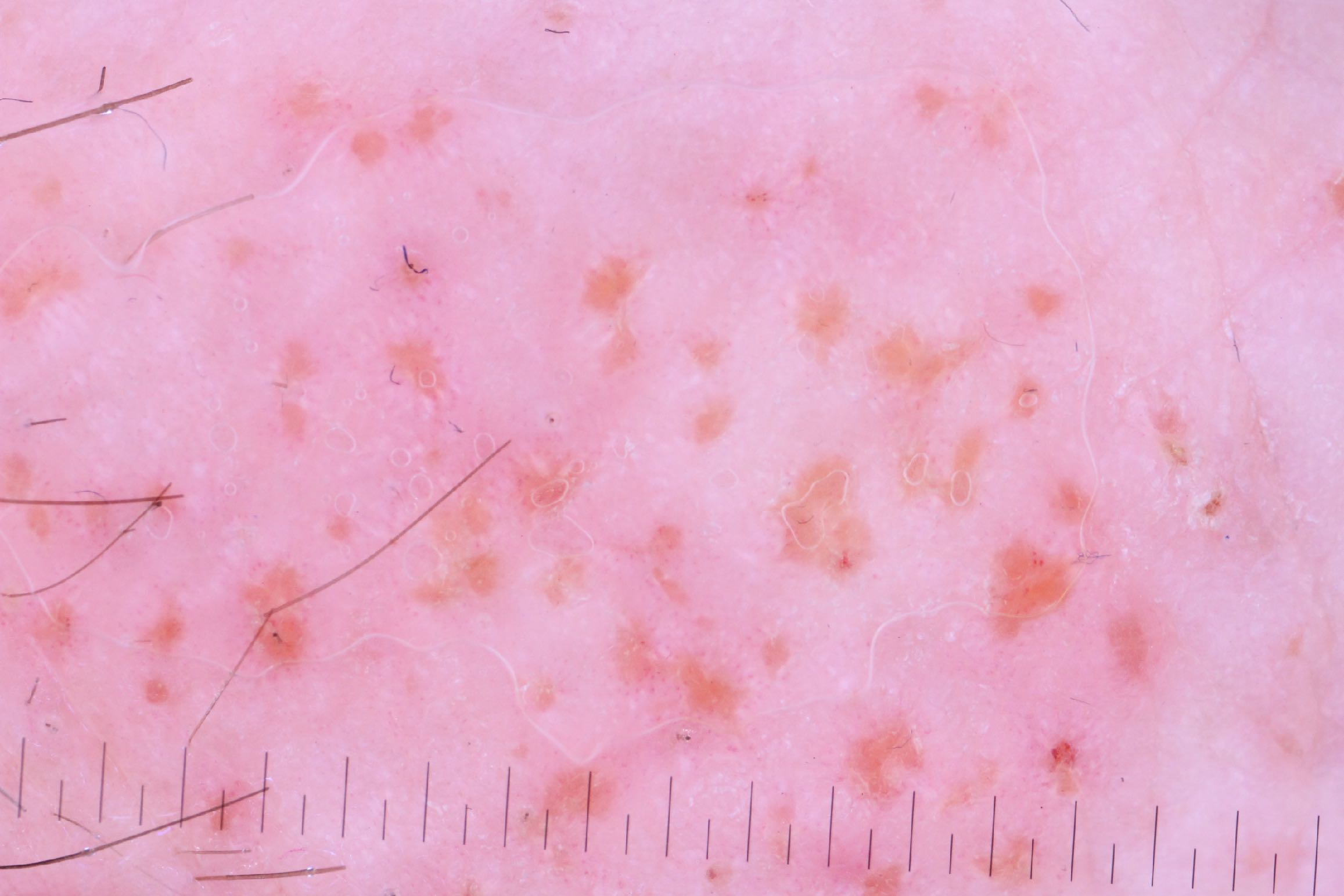 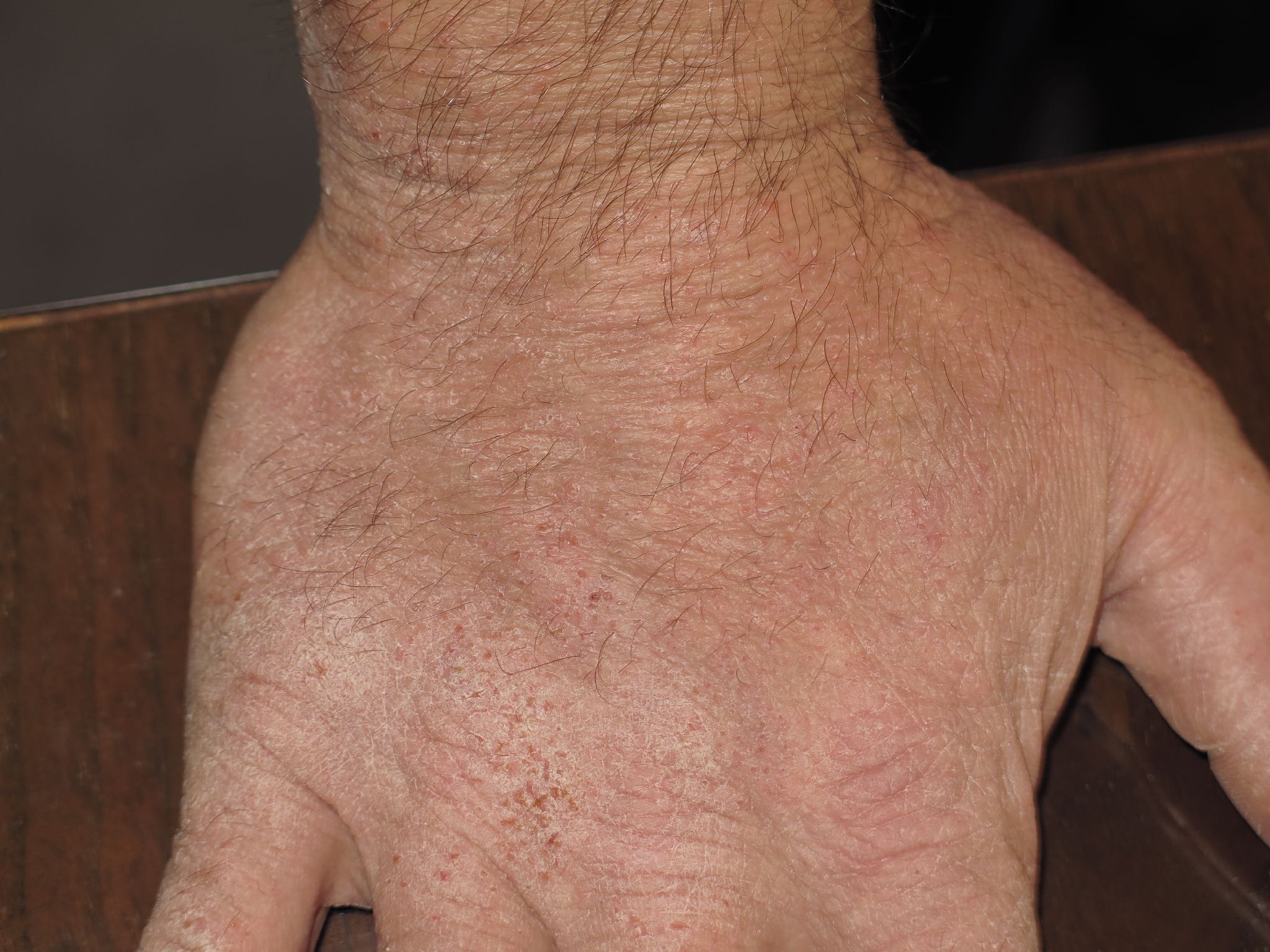 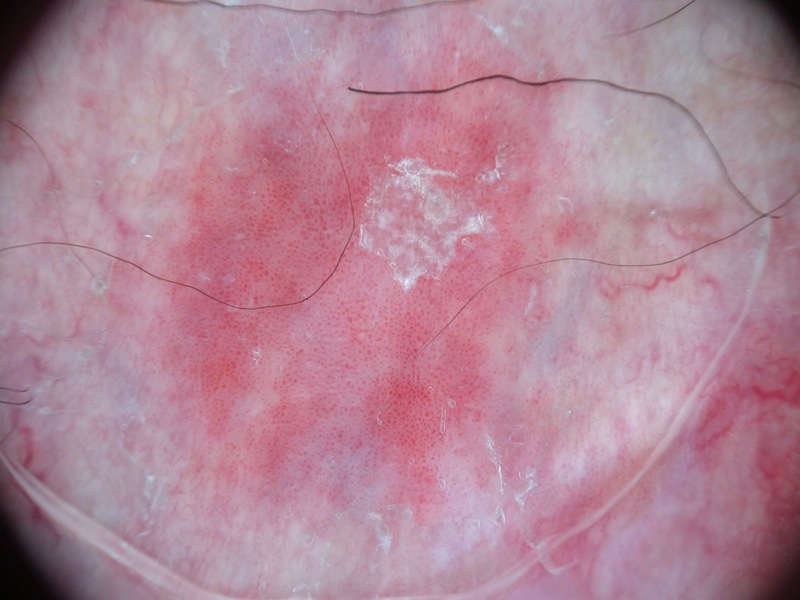 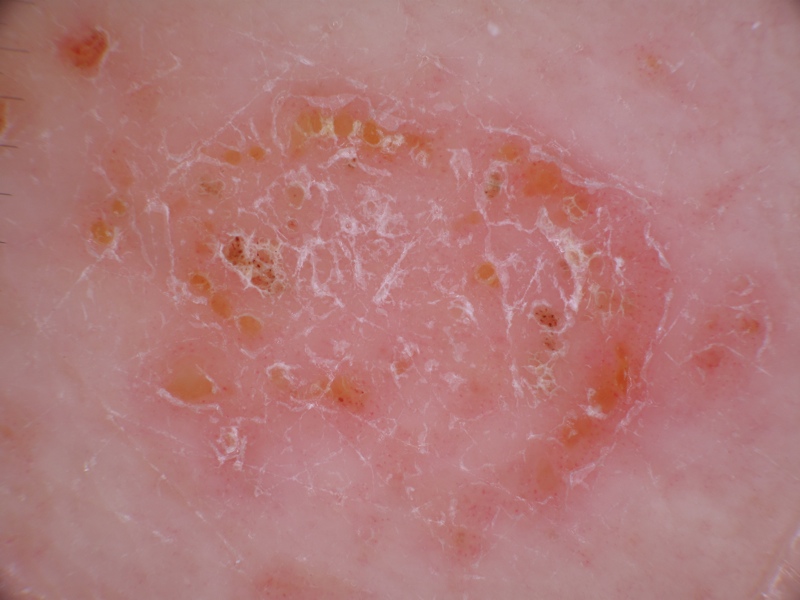 dermatitis
psoriasis
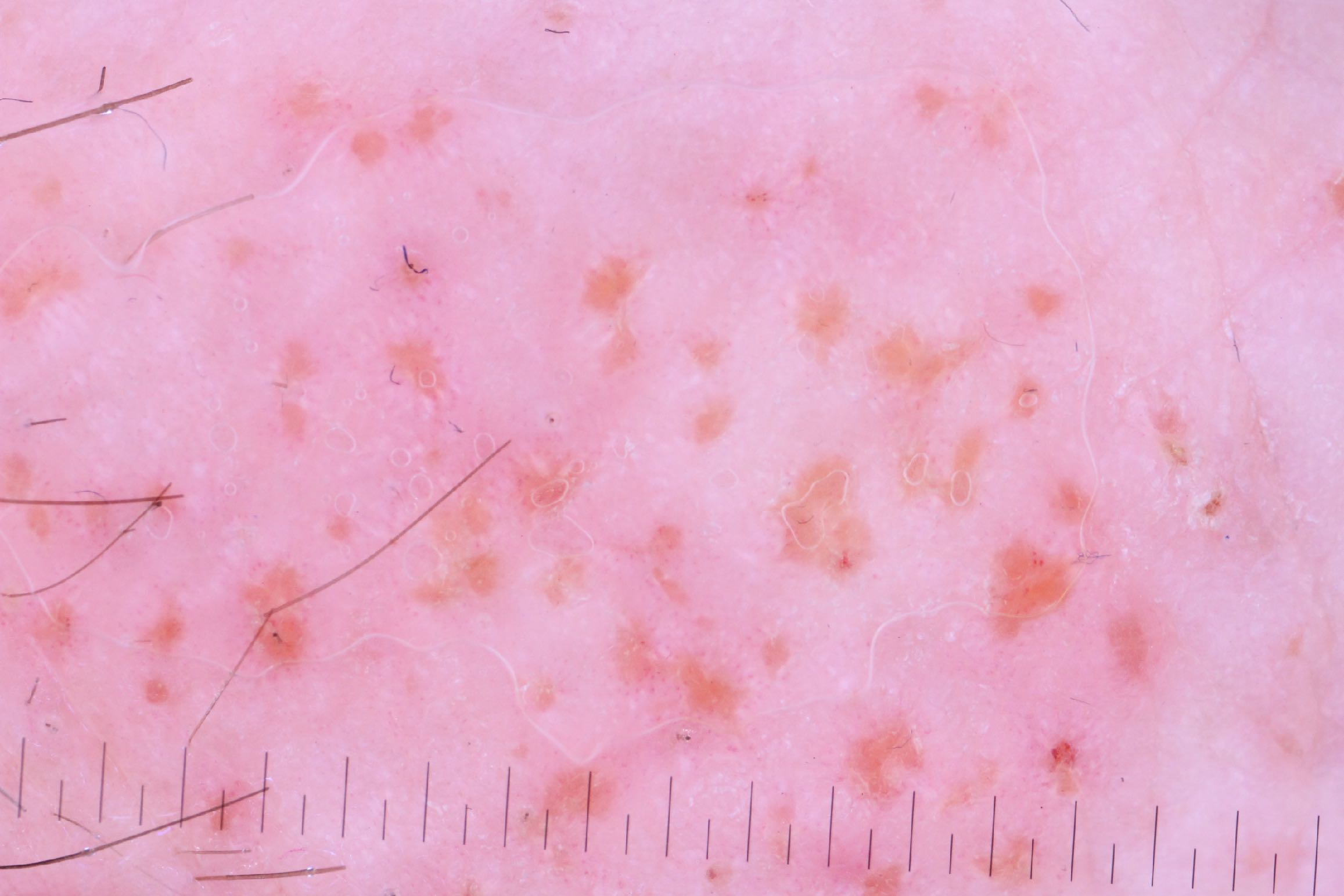 In the real clinical setting the diagnosis is often straight-forward
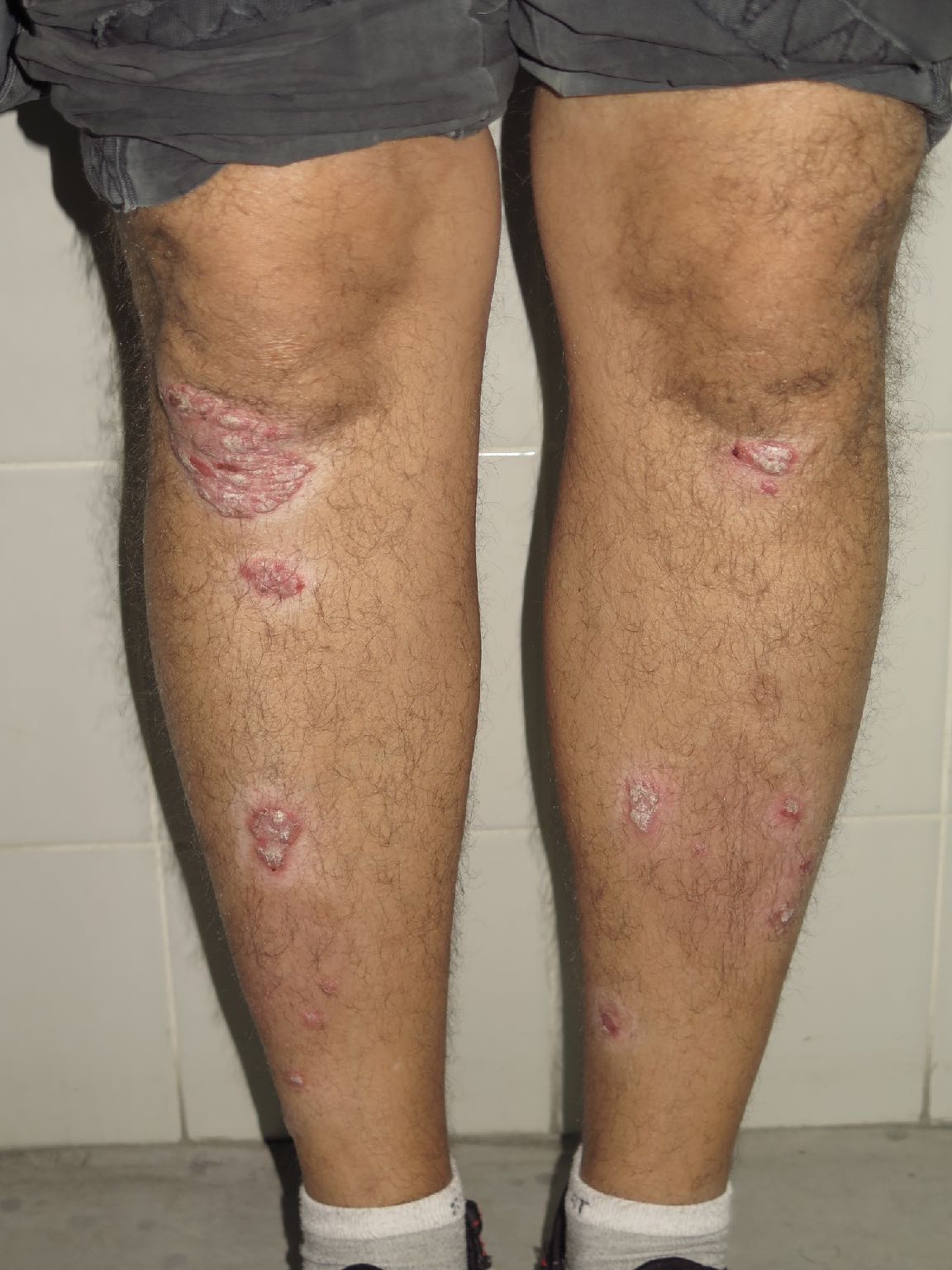 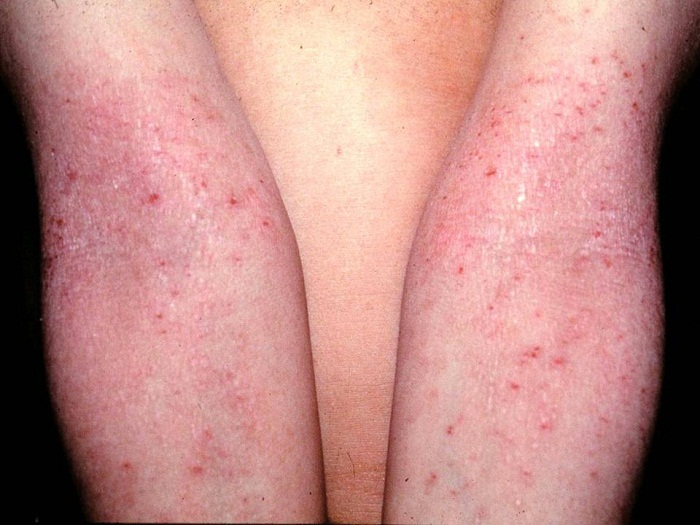 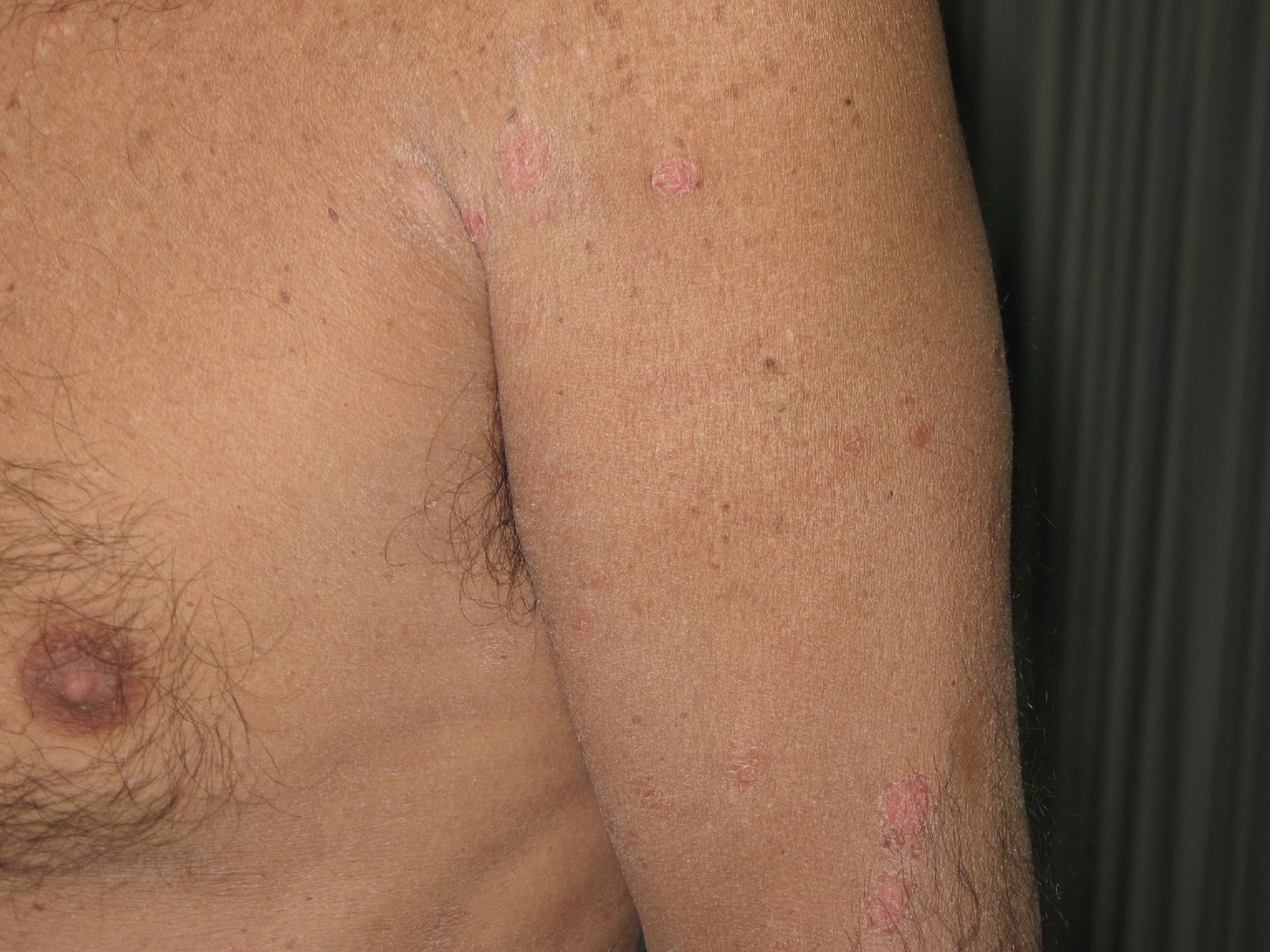 1. Dermoscopy is a part of the clinical examination
2. Dermoscopy makes sense only within a specific clinical differential diagnosis!!!